Engaging Youth in School Food Policy
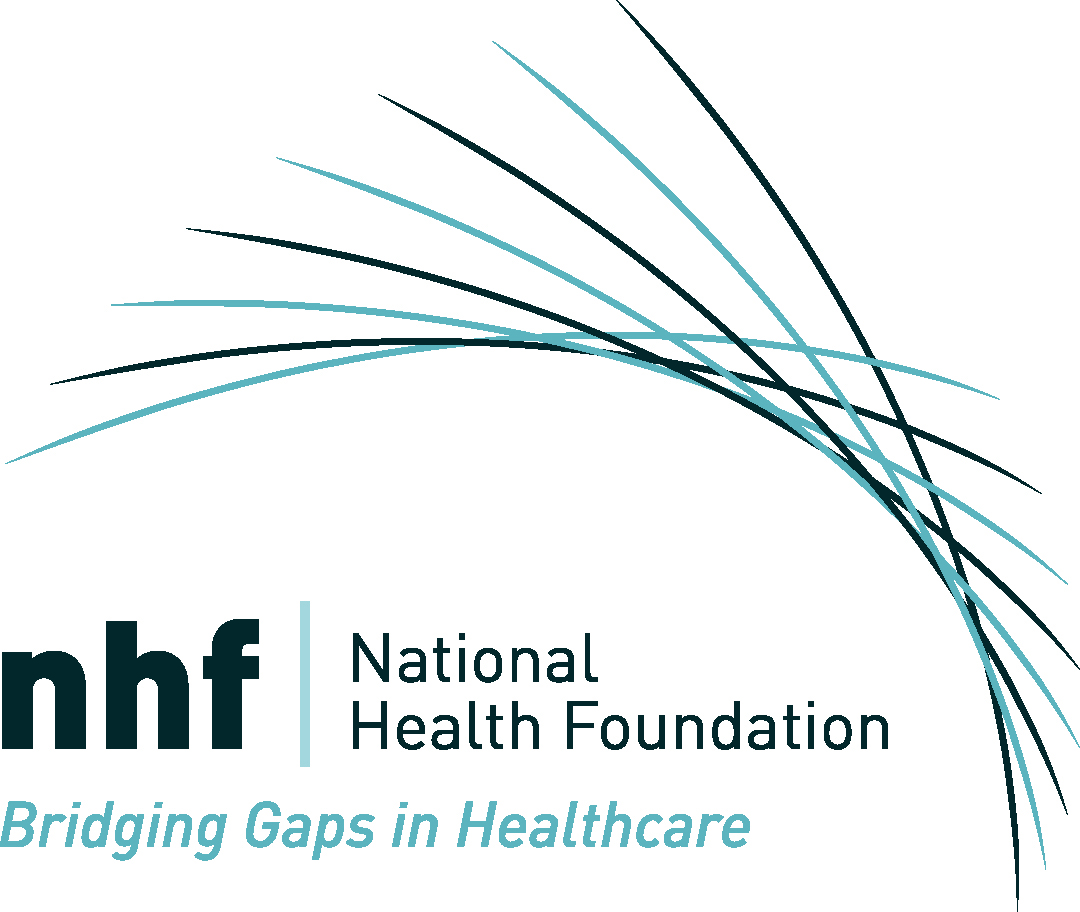 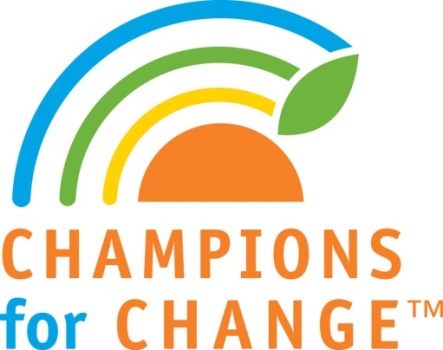 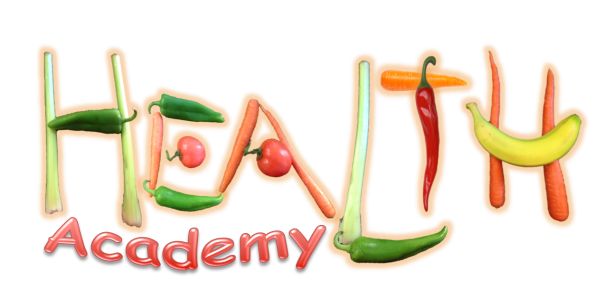 [Speaker Notes: Begin with talking about our partnerships with the schools which led to our NEOP grant which gave us an opportunity to expand our youth engagement to nutrition and physical activity]
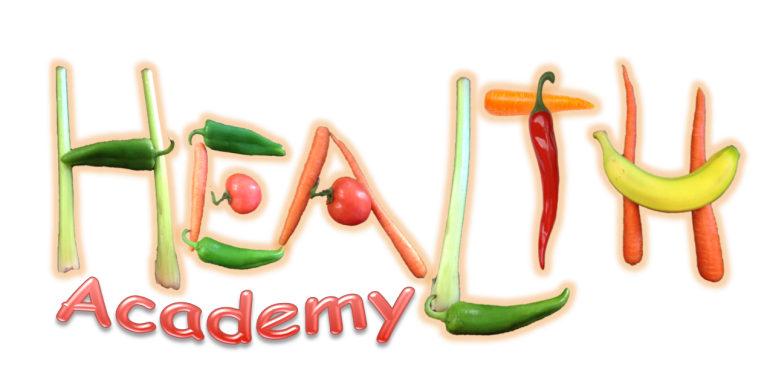 Nutrition Education Obesity Prevention (NEOP) Grant

4 youth-led Policy, Systems, and/or Environmental Changes (PSE) projects

40+ youth who meet weekly at Thomas Jefferson High School in South LA

Nutrition education-based and youth empowerment curriculum
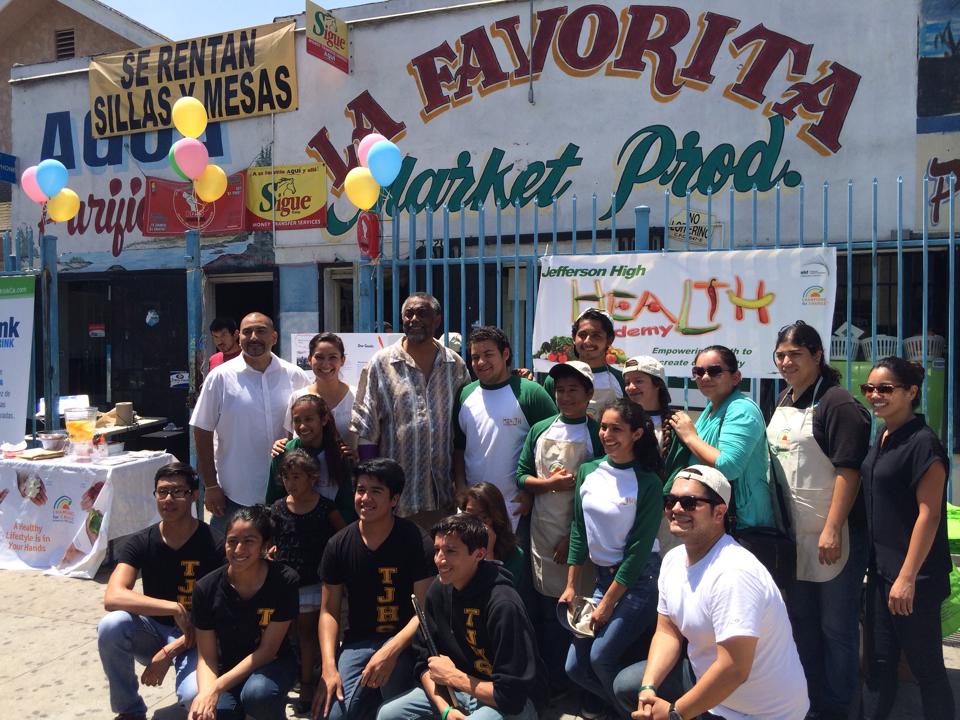 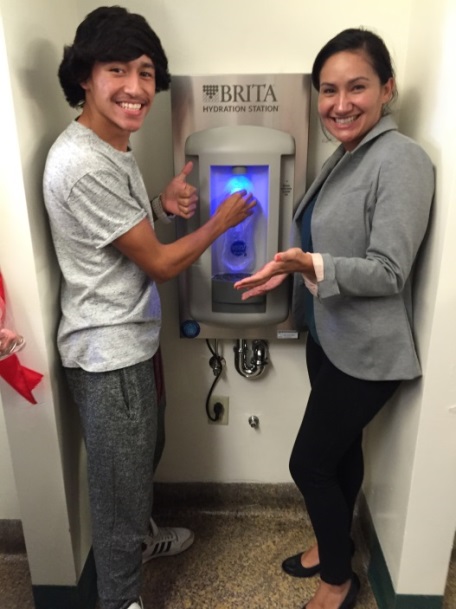 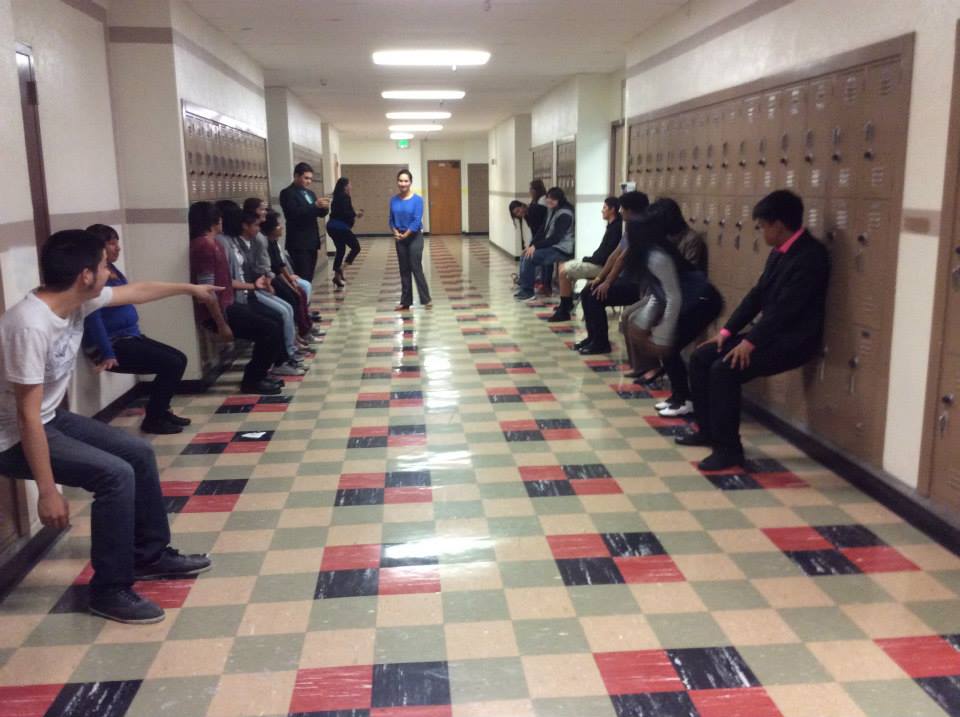 [Speaker Notes: NEOP Grant Goals:
Reduce rates of obesity
Increase access to and consumption of fruits and vegetables
Improve access to physical activity (open space, mobility, programs)

Briefly discuss how we recruit students into HA

Discuss partnership with]
Health Academy Projects
Youth Participatory Action Research
Assess the environment

Develop action plan

Engage the community

Gain stakeholder support

Document public health outcomes
[Speaker Notes: Discuss how projects are chosen

YPAR
Assess the environment
Develop action plan
Engage the community
Gain stakeholder support
Document public health outcomes]
Veggies Over Everything
Project: Cafeteria Makeover
Work with Cafeteria Manager to increase participation in the school lunch program.
Tools used: 
Smarter Lunchroom Movement
Peer-to-Peer Surveys
Participation Data
Partnerships
Cafeteria Manager
School Administration
UEPI
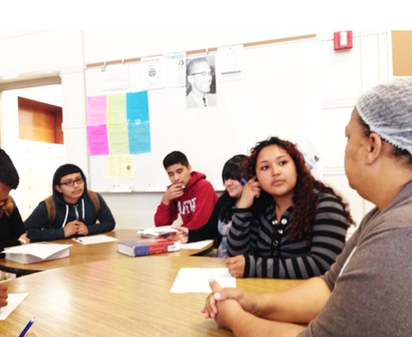 [Speaker Notes: Discuss partnership with Cafeteria Manager
Come as an assistance to her work
Ways to enhance engagement between cafeteria and students
Develop innovative ideas to increase participation 

Goals of Project:
Increase consumption of healthy food
Develop low cost to free ideas to increase participation
Reduce food waste
Increase student voice]
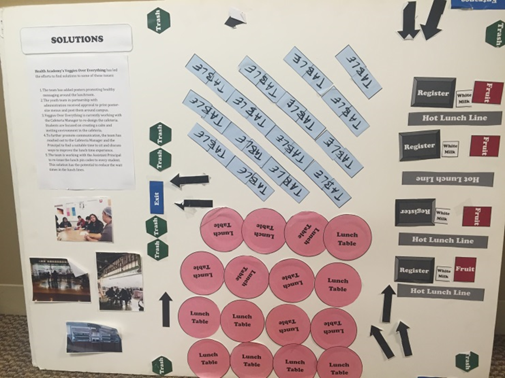 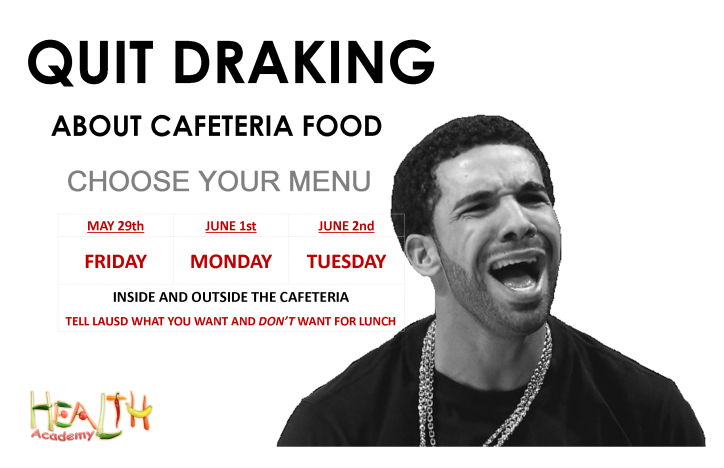 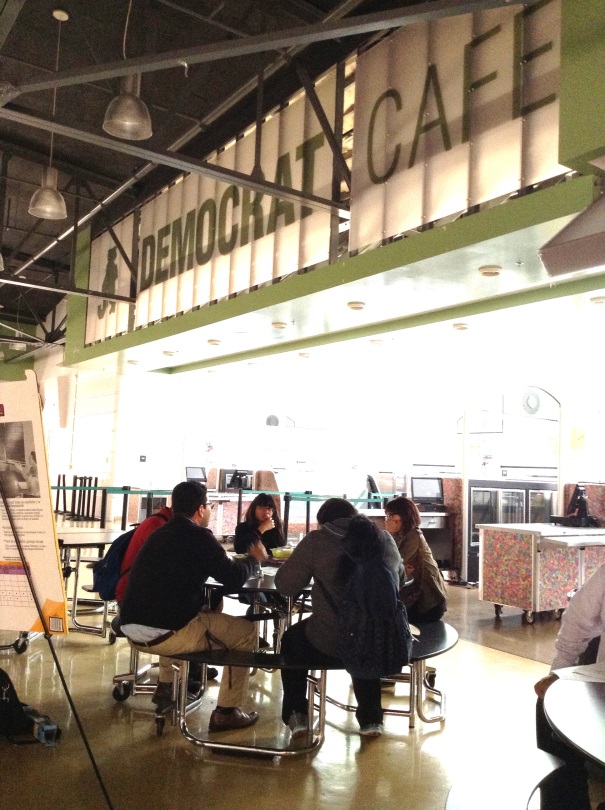 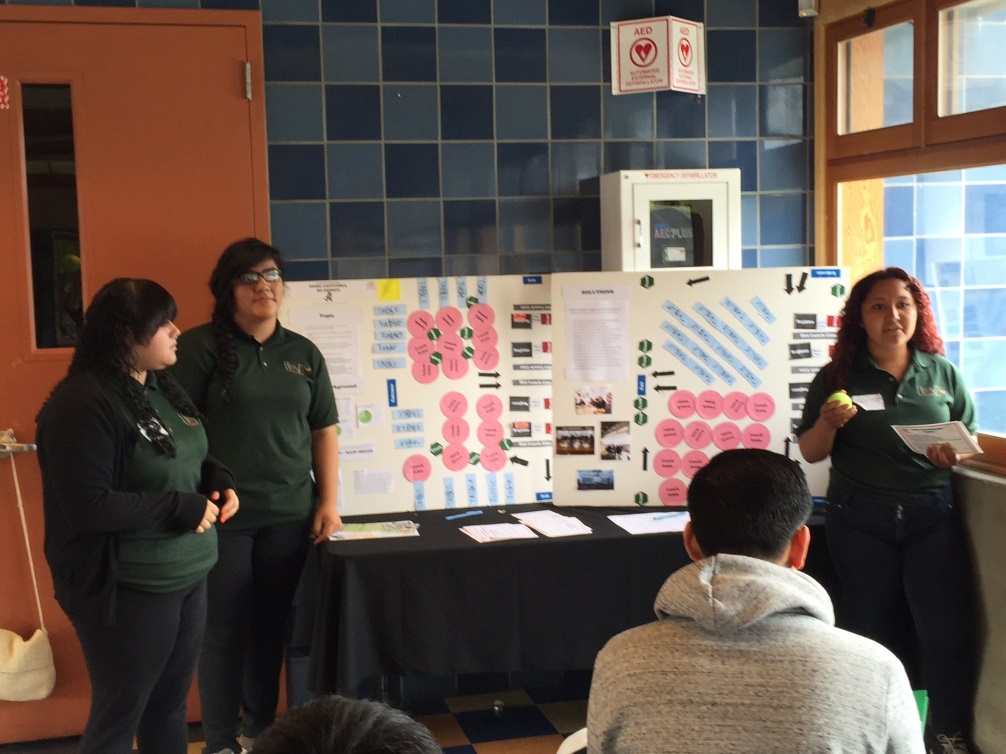 [Speaker Notes: Discuss: Cafeteria Makeover
Decrease wait times
Change the environment of the cafeteria that minimizes disruptions to eating
2015: 19% reported less than a 5 min wait, 2016: 70% report less than a 5 min wait

Retention
Expose students to the bigger picture of why this is important
Presentations
Inclusion and honesty in process of project development
Student schedules (tutoring, sports, work, etc)

Partnership with LAUSD
Taste Testing
Data and policy information
Informed on challenges across the district

Challenges
Scheduling meetings with Cafeteria Manager (leaves before school is over)
Students own perception of cafeteria meals
Options: Junk Food in schools, corner stores, vending machines
Time allocated for lunch (not enough)

Lessons Learned
Incorporate teachers into the process for increasing participation. (creating a culture of health)
Facilitate a dialogue between students, cafeteria manager, and school admin to develop a method to encourage healthy eating among student body.]
Health Academy Mini Farm Stand
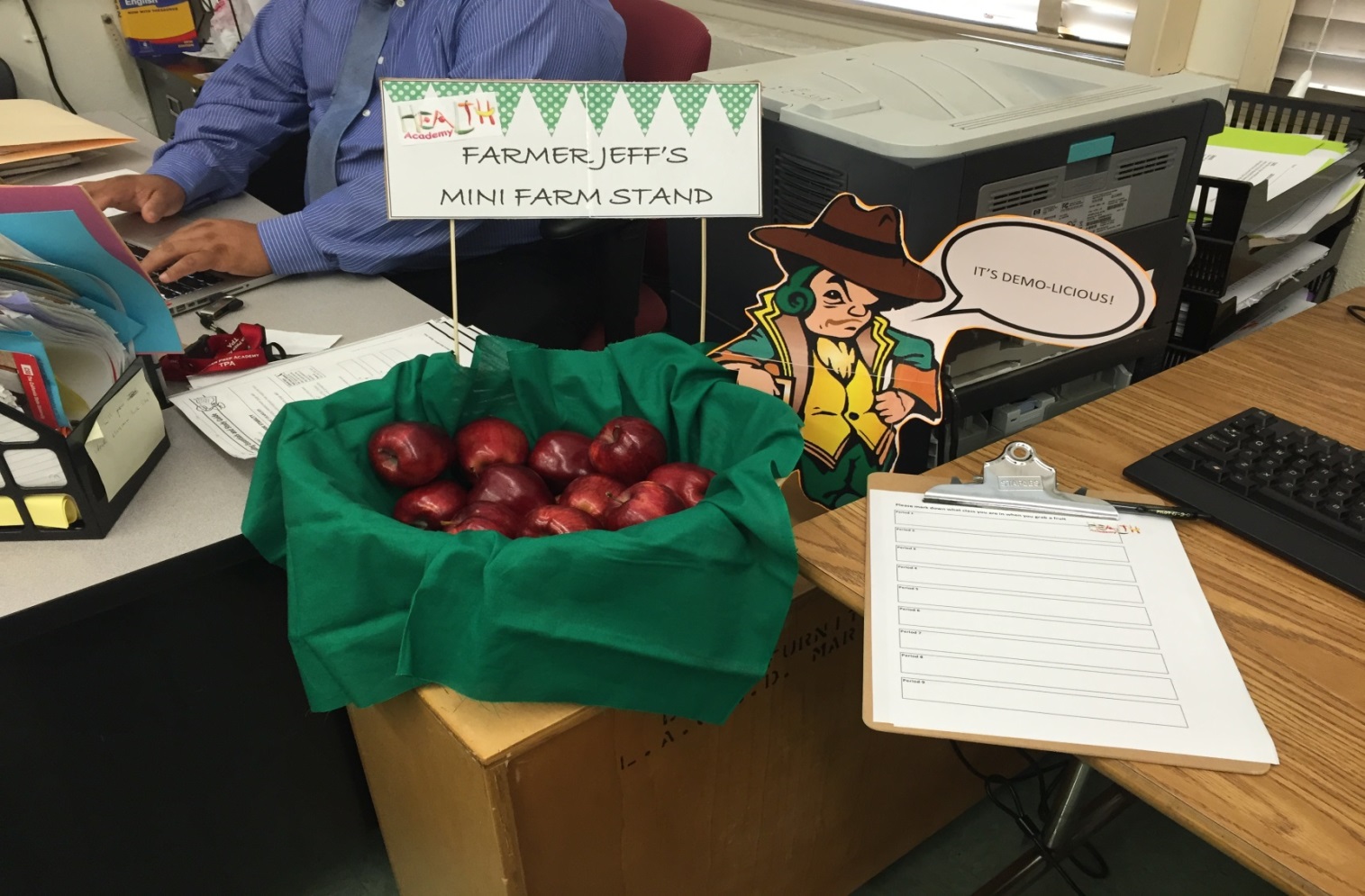 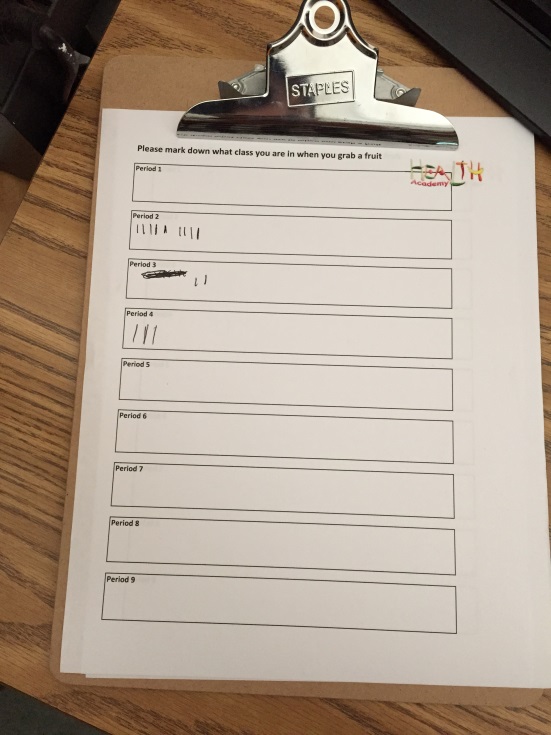 [Speaker Notes: Time permitting: Discuss aspects of the program and hope to work with LAUSD to discuss project
Discuss project goals
Reduce food waste
Increase access to healthy food.]
Questions??
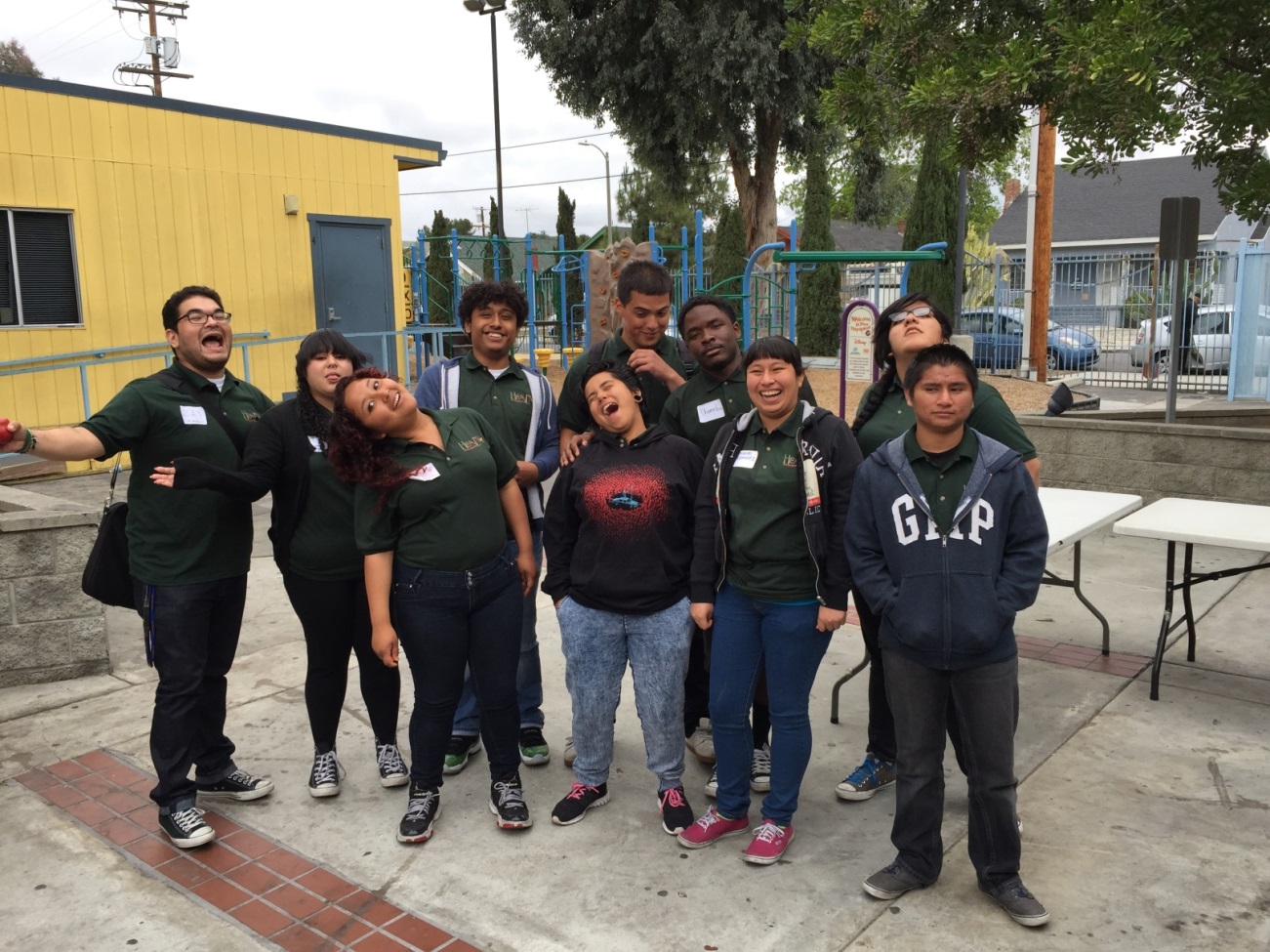 Raymond Diaz, Senior Program Coordinator
rdiaz@nhfca.org
[Speaker Notes: What would you say to organizations that want to work on these topics?]